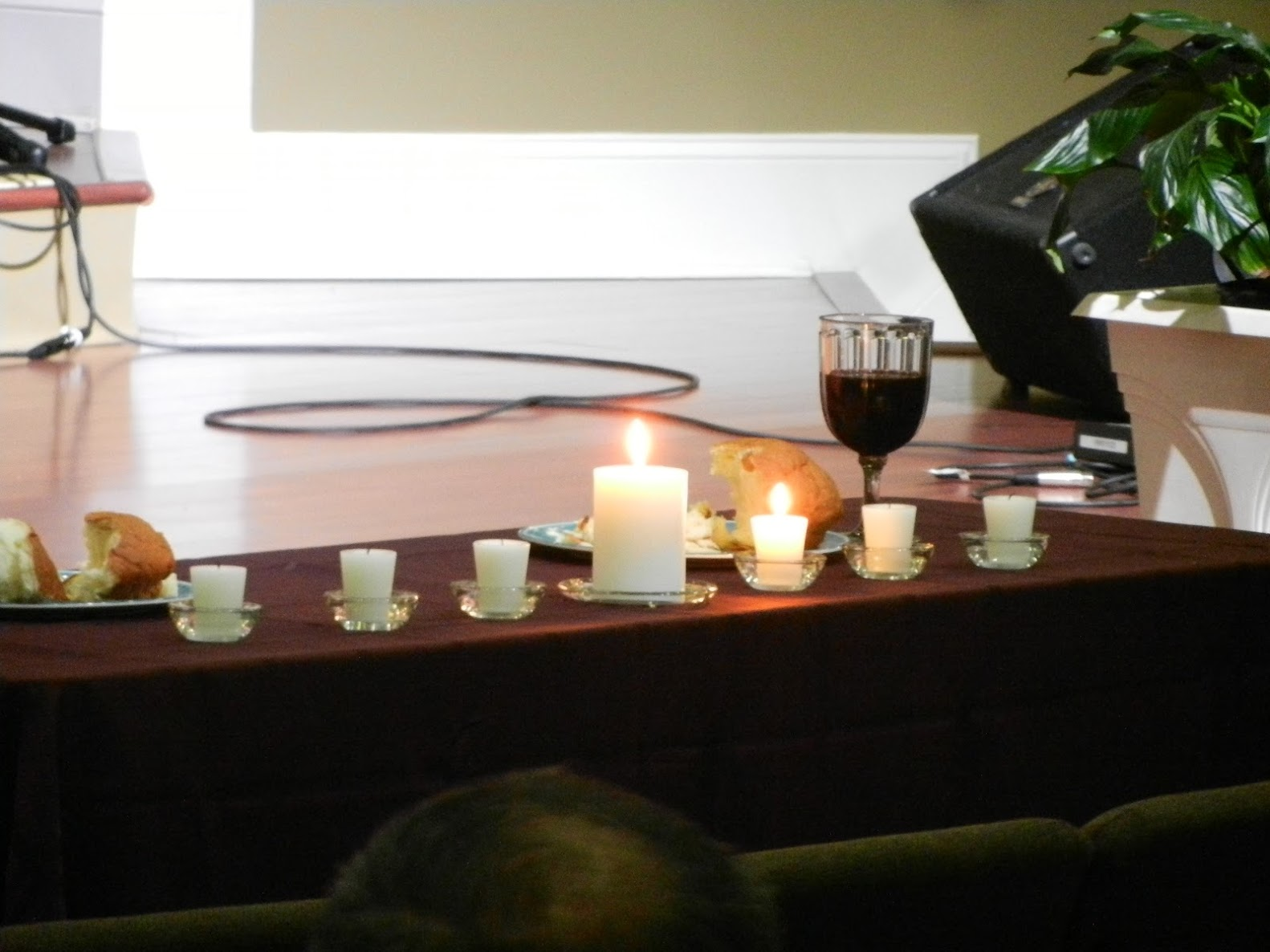 主复活了！
他的确复活了！
“荣”归原主－
承受万有，充满万有
希伯來書 1:1-3（三）
[Speaker Notes: 希伯来书1:1 神既在古时借着众先知多次多方地晓谕列祖， 2 就在这末世借着他儿子晓谕我们；又早已立他为承受万有的，也曾借着他创造诸世界。 3 他是神荣耀所发的光辉，是神本体的真像，常用他权能的命令托住万有。他洗净了人的罪，就坐在高天至大者的右边。 4 他所承受的名既比天使的名更尊贵，就远超过天使。 5 所有的天使，神从来对哪一个说“你是我的儿子，我今日生你”？又指着哪一个说“我要做他的父，他要做我的子”？ 6 再者，神使长子到世上来的时候[a]，就说：“神的使者都要拜他。” 7 论到使者，又说：“神以风为使者，以火焰为仆役。” 8 论到子却说：“神啊，你的宝座是永永远远的，你的国权是正直的。 9 你喜爱公义，恨恶罪恶，所以神，就是你的神，用喜乐油膏你，胜过膏你的同伴。” 天地都要灭没唯主永远长存 10 又说：“主啊，你起初立了地的根基，天也是你手所造的。 11 天地都要灭没，你却要长存；天地都要像衣服渐渐旧了。 12 你要将天地卷起来，像一件外衣，天地就都改变了；唯有你永不改变，你的年数没有穷尽。” 13 所有的天使，神从来对哪一个说“你坐在我的右边，等我使你仇敌做你的脚凳”？ 14 天使岂不都是服役的灵，奉差遣为那将要承受救恩的人效力吗？
腓立比书 2：1所以，在基督里若有什么劝勉，爱心有什么安慰，圣灵有什么交通，心中有什么慈悲怜悯， 2 你们就要意念相同，爱心相同，有一样的心思，有一样的意念，使我的喜乐可以满足。 3 凡事不可结党，不可贪图虚浮的荣耀，只要存心谦卑，各人看别人比自己强。 4 各人不要单顾自己的事，也要顾别人的事。 5 你们当以基督耶稣的心为心。 6 他本有神的形象，不以自己与神同等为强夺的， 7 反倒虚己，取了奴仆的形象，成为人的样式； 8 既有人的样子，就自己卑微，存心顺服以至于死，且死在十字架上。 无不口称耶稣为主 9 所以神将他升为至高，又赐给他那超乎万名之上的名， 10 叫一切在天上的、地上的和地底下的，因耶稣的名无不屈膝， 11 无不口称耶稣基督为主，使荣耀归于父神。 12 这样看来，我亲爱的弟兄，你们既是常顺服的，不但我在你们那里，就是我如今不在你们那里，更是顺服的，就当恐惧战兢，做成你们得救的工夫。 13 因为你们立志行事，都是神在你们心里运行，为要成就他的美意。 门徒如明光照耀 14 凡所行的，都不要发怨言、起争论， 15 使你们无可指摘，诚实无伪，在这弯曲悖谬的世代做神无瑕疵的儿女。你们显在这世代中，好像明光照耀， 16 将生命的道表明出来，叫我在基督的日子好夸我没有空跑，也没有徒劳。 17 我以你们的信心为供献的祭物，我若被浇奠在其上，也是喜乐，并且与你们众人一同喜乐。 18 你们也要照样喜乐，并且与我一同喜乐。
但以理书2:36 “这就是那梦，我们在王面前要讲解那梦。 37 王啊，你是诸王之王，天上的神已将国度、权柄、能力、尊荣都赐给你。 38 凡世人所住之地的走兽，并天空的飞鸟，他都交付你手，使你掌管这一切，你就是那金头。 39 在你以后必另兴一国，不及于你。又有第三国，就是铜的，必掌管天下。 40 第四国，必坚壮如铁，铁能打碎克制百物，又能压碎一切，那国也必打碎压制列国。 41 你既见像的脚和脚指头一半是窑匠的泥，一半是铁，那国将来也必分开。你既见铁与泥掺杂，那国也必有铁的力量。 42 那脚指头既是半铁半泥，那国也必半强半弱。 43 你既见铁与泥掺杂，那国民也必与各种人掺杂，却不能彼此相合，正如铁与泥不能相合一样。 44 当那列王在位的时候，天上的神必另立一国，永不败坏，也不归别国的人，却要打碎灭绝那一切国，这国必存到永远。 45 你既看见非人手凿出来的一块石头从山而出，打碎金、银、铜、铁、泥，那就是至大的神把后来必有的事给王指明。这梦准是这样，这讲解也是确实的。”]
希伯来书1:1 神既在古时借着众先知多次多方地晓谕列祖， 
2 就在这末世借着他儿子晓谕我们；又早已立他为承受万有的，也曾借着他创造诸世界。 
3 他是神荣耀所发的光辉，是神本体的真像，常用他权能的命令托住万有。他洗净了人的罪，就坐在高天至大者的右边。
[Speaker Notes: 前言：新闻发言人。叫人吃饭。仆人去，姐姐去叫，哥哥再去（叫客人或者）。几个方法：1.预先知道几点钟吃饭，就来了（神的启示，原则，普遍&特殊）；2.叫人（个案，回应）；3.肚子饿了（CS Lewis说苦难是神的扩音器）；4.一直参与（智慧人的回应选择）
过渡：晓谕／启示／
荣耀，受苦]
以弗所書4:4 身體只有一個，聖靈只有一個，正如你們蒙召同有一個指望；5 一主，一信，一洗， 6 一神，就是眾人的父超乎眾人之上，貫乎眾人之中，也住在眾人之內。 7 我们各人蒙恩，都是照基督所量给各人的恩赐。 8 所以经上说：“他升上高天的时候，掳掠了仇敌，将各样的恩赐赏给人。” 9 （既说升上，岂不是先降在地下吗？ 10 那降下的，就是远升诸天之上要充满万有的。）
[Speaker Notes: 以弗所書4:4 身體只有一個，聖靈只有一個，正如你們蒙召同有一個指望； 5 一主，一信，一洗， 6 一神，就是眾人的父，超乎眾人之上，貫乎眾人之中，也住在眾人之內。 7 我們各人蒙恩，都是照基督所量給各人的恩賜。
1我为主被囚的劝你们：既然蒙召，行事为人就当与蒙召的恩相称， 2 凡事谦虚、温柔、忍耐，用爱心互相宽容， 3 用和平彼此联络，竭力保守圣灵所赐合而为一的心。 4 身体只有一个，圣灵只有一个，正如你们蒙召同有一个指望； 5 一主，一信，一洗， 6 一神，就是众人的父，超乎众人之上，贯乎众人之中，也住在众人之内。 7 我们各人蒙恩，都是照基督所量给各人的恩赐。 8 所以经上说：“他升上高天的时候，掳掠了仇敌，将各样的恩赐赏给人。” 9 （既说升上，岂不是先降在地下吗？ 10 那降下的，就是远升诸天之上要充满万有的。）
哥林多前書7:23 你們是重價買來的，不要做人的奴僕。
11:23 我當日傳給你們的，原是從主領受的，就是主耶穌被賣的那一夜，拿起餅來， 24 祝謝了，就掰開，說：「這是我的身體，為你們捨[b]的。你們應當如此行，為的是記念我。」 25 飯後，也照樣拿起杯來，說：「這杯是用我的血所立的新約。你們每逢喝的時候，要如此行，為的是記念我。」 26 你們每逢吃這餅、喝這杯，是表明主的死，直等到他來。 27 所以，無論何人，不按理吃主的餅、喝主的杯，就是干犯主的身、主的血了。 28 人應當自己省察，然後吃這餅、喝這杯。 29 因為人吃喝，若不分辨是主的身體，就是吃喝自己的罪了
（神的供应）
约翰6:35 耶稣说：“我就是生命的粮。到我这里来的，必定不饿；信我的，永远不渴。 36 只是我对你们说过，你们已经看见我，还是不信。 37 凡父所赐给我的人，必到我这里来；到我这里来的，我总不丢弃他。 38 因为我从天上降下来，不是要按自己的意思行，乃是要按那差我来者的意思行。 39 差我来者的意思就是：他所赐给我的，叫我一个也不失落，在末日却叫他复活。 40 因为我父的意思是叫一切见子而信的人得永生，并且在末日我要叫他复活。” 犹太人议论主 41 犹太人因为耶稣说“我是从天上降下来的粮”，就私下议论他， 42 说：“这不是约瑟的儿子耶稣吗？他的父母我们岂不认得吗？他如今怎么说‘我是从天上降下来的’呢？” 43 耶稣回答说：“你们不要大家议论。 44 若不是差我来的父吸引人，就没有能到我这里来的；到我这里来的，在末日我要叫他复活。 45 在先知书上写着说：‘他们都要蒙神的教训。’凡听见父之教训又学习的，就到我这里来。 46 这不是说有人看见过父，唯独从神来的，他看见过父。 47 我实实在在地告诉你们：信的人有永生。 48 我就是生命的粮。 49 你们的祖宗在旷野吃过吗哪，还是死了； 50 这是从天上降下来的粮，叫人吃了就不死。 51 我是从天上降下来生命的粮，人若吃这粮，就必永远活着。我所要赐的粮就是我的肉，为世人之生命所赐的。” 52 因此，犹太人彼此争论说：“这个人怎能把他的肉给我们吃呢？” 53 耶稣说：“我实实在在地告诉你们：你们若不吃人子的肉，不喝人子的血，就没有生命在你们里面。 54 吃我肉、喝我血的人就有永生，在末日我要叫他复活。 55 我的肉真是可吃的，我的血真是可喝的。 56 吃我肉、喝我血的人常在我里面，我也常在他里面。 57 永活的父怎样差我来，我又因父活着，照样，吃我肉的人也要因我活着。 58 这就是从天上降下来的粮。吃这粮的人就永远活着，不像你们的祖宗吃过吗哪还是死了。” 59 这些话是耶稣在迦百农会堂里教训人说的。 主的话是灵是生命 60 他的门徒中有好些人听见了，就说：“这话甚难，谁能听呢？” 61 耶稣心里知道门徒为这话议论，就对他们说：“这话是叫你们厌弃[a]吗？ 62 倘或你们看见人子升到他原来所在之处，怎么样呢？ 63 叫人活着的乃是灵，肉体是无益的。我对你们所说的话就是灵，就是生命。]
“改变全世界的八天”
洁净圣殿 

希腊人见耶稣
彼得约翰预备晚餐
荣耀进城
果树枯萎

领袖质问
最后晚餐

临别赠言
复活
回伯大尼
橄榄山讲论
无花果树
安息日
被捕
被审
显现
犹大密谋
十字架
am
pm
am
pm
am
pm
am
pm
am
pm
am
pm
am
pm
am
pm
Sunday
Sunday
Monday
Tuesday
Wednesday
Thursday
Friday
Saturday
[Speaker Notes: 叫万物都服在他的脚下。”既叫万物都服他，就没有剩下一样不服他的。只是如今我们还不见万物都服他，希伯来书 2:8]
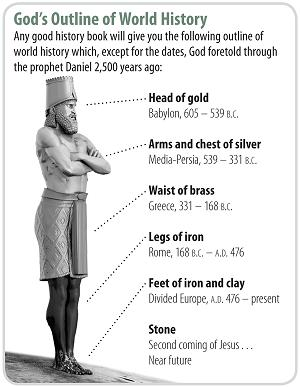 [Speaker Notes: 大智若愚，大巧若拙，大勇若怯]
启示录4:9 每逢四活物将荣耀、尊贵、感谢归给那坐在宝座上、活到永永远远者的时候， 10 那二十四位长老就俯伏在坐宝座的面前，敬拜那活到永永远远的，又把他们的冠冕放在宝座前，说： 11 “我们的主，我们的神，你是配得荣耀、尊贵、权柄的，因为你创造了万物，并且万物是因你的旨意被创造而有的。”
希伯来书12:22 你们乃是来到锡安山，永生神的城邑，就是天上的耶路撒冷；那里有千万的天使， 23 有名录在天上诸长子之会所共聚的总会，有审判众人的神和被成全之义人的灵魂， 24 并新约的中保耶稣以及所洒的血。
[Speaker Notes: 启示录4:9 每逢四活物将荣耀、尊贵、感谢归给那坐在宝座上、活到永永远远者的时候， 10 那二十四位长老就俯伏在坐宝座的面前，敬拜那活到永永远远的，又把他们的冠冕放在宝座前，说： 11 “我们的主，我们的神，你是配得荣耀、尊贵、权柄的，因为你创造了万物，并且万物是因你的旨意被创造而有的。”
希伯来书12:22 你们乃是来到锡安山，永生神的城邑，就是天上的耶路撒冷；那里有千万的天使， 23 有名录在天上诸长子之会所共聚的总会，有审判众人的神和被成全之义人的灵魂， 24 并新约的中保耶稣以及所洒的血。]
荣归原主
1神既在古时借着众先知多次多方地晓谕列祖， 2 就在这末世借着他儿子晓谕我们；又早已立他为承受万有的，也曾借着他创造诸世界。 （来1）

我是否被他承受被他充满？
我是否悔改，信福音？
[Speaker Notes: 希伯来书1:1 神既在古时借着众先知多次多方地晓谕列祖， 2 就在这末世借着他儿子晓谕我们；又早已立他为承受万有的，也曾借着他创造诸世界。 3 他是神荣耀所发的光辉，是神本体的真像，常用他权能的命令托住万有。他洗净了人的罪，就坐在高天至大者的右边。]
何时何地：很快设立；何地：各城
何事何人：让他们牧养，祈祷，教导；何人？
提摩太前书3:1“人若想要得监督的职分，就是羡慕善工。”这话是可信的。 2 做监督的，必须无可指责，只做一个妇人的丈夫，有节制，自守，端正，乐意接待远人，善于教导； 3 不因酒滋事，不打人，只要温和，不争竞，不贪财； 4 好好管理自己的家，使儿女凡事端庄、顺服。 5 人若不知道管理自己的家，焉能照管神的教会呢？ 6 初入教的不可做监督，恐怕他自高自大，就落在魔鬼所受的刑罚里。 7 监督也必须在教外有好名声，恐怕被人毁谤，落在魔鬼的网罗里。
箴言 9:8-9 要責備智慧人，他必愛你。教導智慧人，他就越發有智慧。
[Speaker Notes: 长老特征之一：面对冲突，面对异见。承蒙神借着教会众多弟兄姐妹的印证，Tom牧师和我都是教会的长老（昆明传道，昆明长老），彼得自己受到保罗的面质，他说亲爱的保罗弟兄，所写的书信不能强解
我受到面质，我错我悔改，我不错我解释，消除误解
很快设立
徒14:21 对那城里的人传了福音，使好些人做门徒，就回路司得、以哥念、安提阿去， 22 坚固门徒的心，劝他们恒守所信的道，又说：“我们进入神的国，必须经历许多艰难。”23 二人在各教会中选立了长老，又禁食祷告，就把他们交托所信的主。

让他们牧养，祈祷，教导
徒20:17 保罗，，请教会的长老来。21:18 ，，长老们也都在那里；提多1:5 ，，，在各城设立长老。雅各书5:14-16，，请教会的长老来，，为他祷告。彼得前书5:1我这做长老、做基督受苦的见证、同享后来所要显现之荣耀的，劝你们中间与我同做长老的人：


彼得前书5:1我这做长老、做基督受苦的见证、同享后来所要显现之荣耀的，劝你们中间与我同做长老的人： 2 务要牧养在你们中间神的群羊，按着神旨意照管他们，不是出于勉强，乃是出于甘心；也不是因为贪财，乃是出于乐意； 3 也不是辖制所托付你们的，乃是做群羊的榜样。 4 到了牧长显现的时候，你们必得那永不衰残的荣耀冠冕。雅各书5:14 你们中间有病了的呢，他就该请教会的长老来，他们可以奉主的名用油抹他，为他祷告。 15 出于信心的祈祷要救那病人，主必叫他起来；他若犯了罪，也必蒙赦免。 16 所以你们要彼此认罪，互相代求，使你们可以得医治。义人祈祷所发的力量是大有功效的。21:18 第二天，保罗同我们去见雅各，长老们也都在那里。20:17 保罗从米利都打发人往以弗所去，请教会的长老来。21 对那城里的人传了福音，使好些人做门徒，就回路司得、以哥念、安提阿去， 22 坚固门徒的心，劝他们恒守所信的道，又说：“我们进入神的国，必须经历许多艰难。” 14:23 二人在各教会中选立了长老，又禁食祷告，就把他们交托所信的主。提多书1:5 我从前留你在克里特，是要你将那没有办完的事都办整齐了，又照我所吩咐你的，在各城设立长老。]
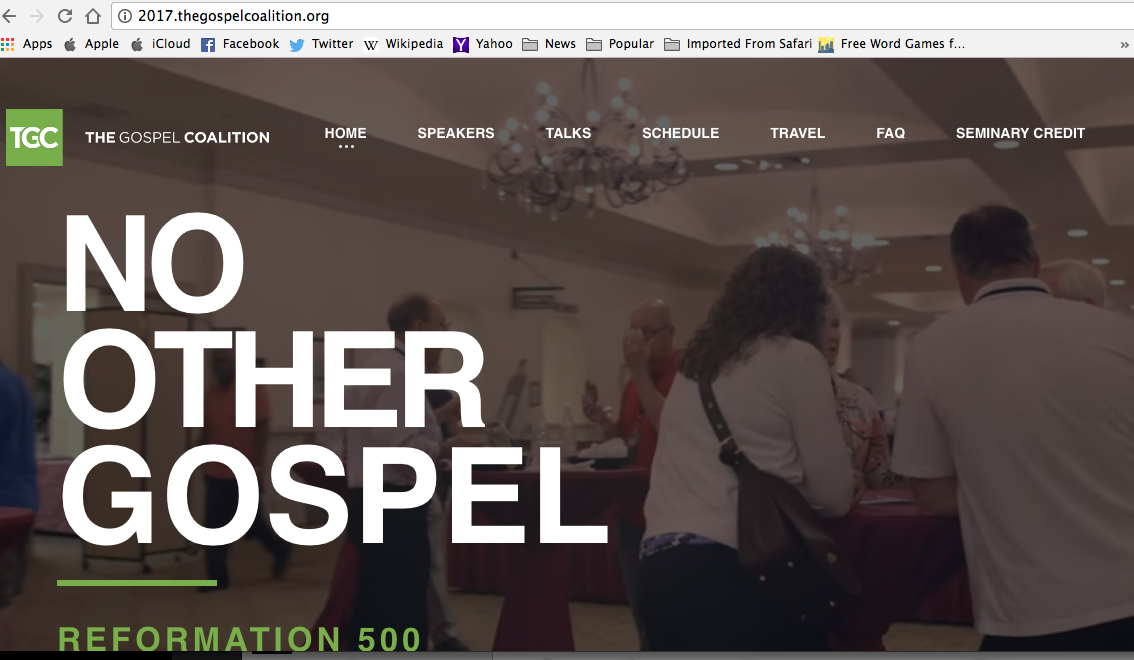 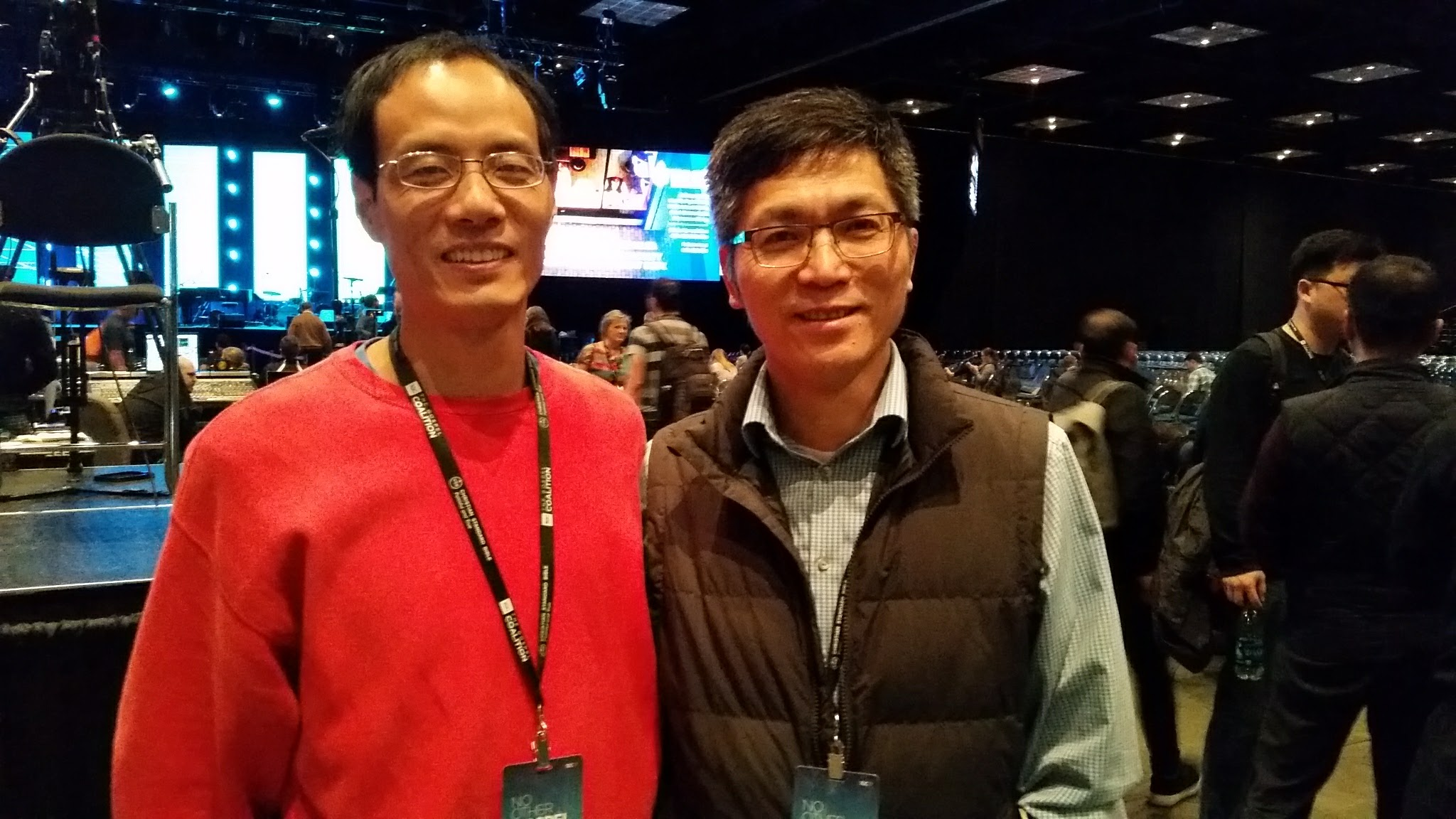 [Speaker Notes: 箴言 9:8-9 要責備智慧人，他必愛你。教導智慧人，他就越發有智慧。Pro. 9:8-9 rebuke the wise and they will love you. Instruct the wise and they will be wiser still]
回顾
有一晓谕：从基本起步，向前迈进
有一位神：大智若愚大巧若拙大勇若怯
有一新我：不怕暴露自己愚拙，软弱；谦卑面对責備
有一位神
1神既在古时借着众先知多次多方地晓谕列祖， 2 就在这末世借着他儿子晓谕我们；又早已立他为承受万有的，也曾借着他创造诸世界。 （来1）
[Speaker Notes: 希伯来书1:1 神既在古时借着众先知多次多方地晓谕列祖， 2 就在这末世借着他儿子晓谕我们；又早已立他为承受万有的，也曾借着他创造诸世界。 3 他是神荣耀所发的光辉，是神本体的真像，常用他权能的命令托住万有。他洗净了人的罪，就坐在高天至大者的右边。]
本周挑战
我是否被他承受被他充满？
我是否悔改，信福音？
荣归原主
1神既在古时借着众先知多次多方地晓谕列祖， 2 就在这末世借着他儿子晓谕我们；又早已立他为承受万有的，也曾借着他创造诸世界。 （来1）
28 所以，我们既得了不能震动的国，就当感恩，照神所喜悦的，用虔诚、敬畏的心侍奉神， 29 因为我们的神乃是烈火。（希伯来书12）
[Speaker Notes: 希伯来书1:1 神既在古时借着众先知多次多方地晓谕列祖， 2 就在这末世借着他儿子晓谕我们；又早已立他为承受万有的，也曾借着他创造诸世界。 3 他是神荣耀所发的光辉，是神本体的真像，常用他权能的命令托住万有。他洗净了人的罪，就坐在高天至大者的右边。]